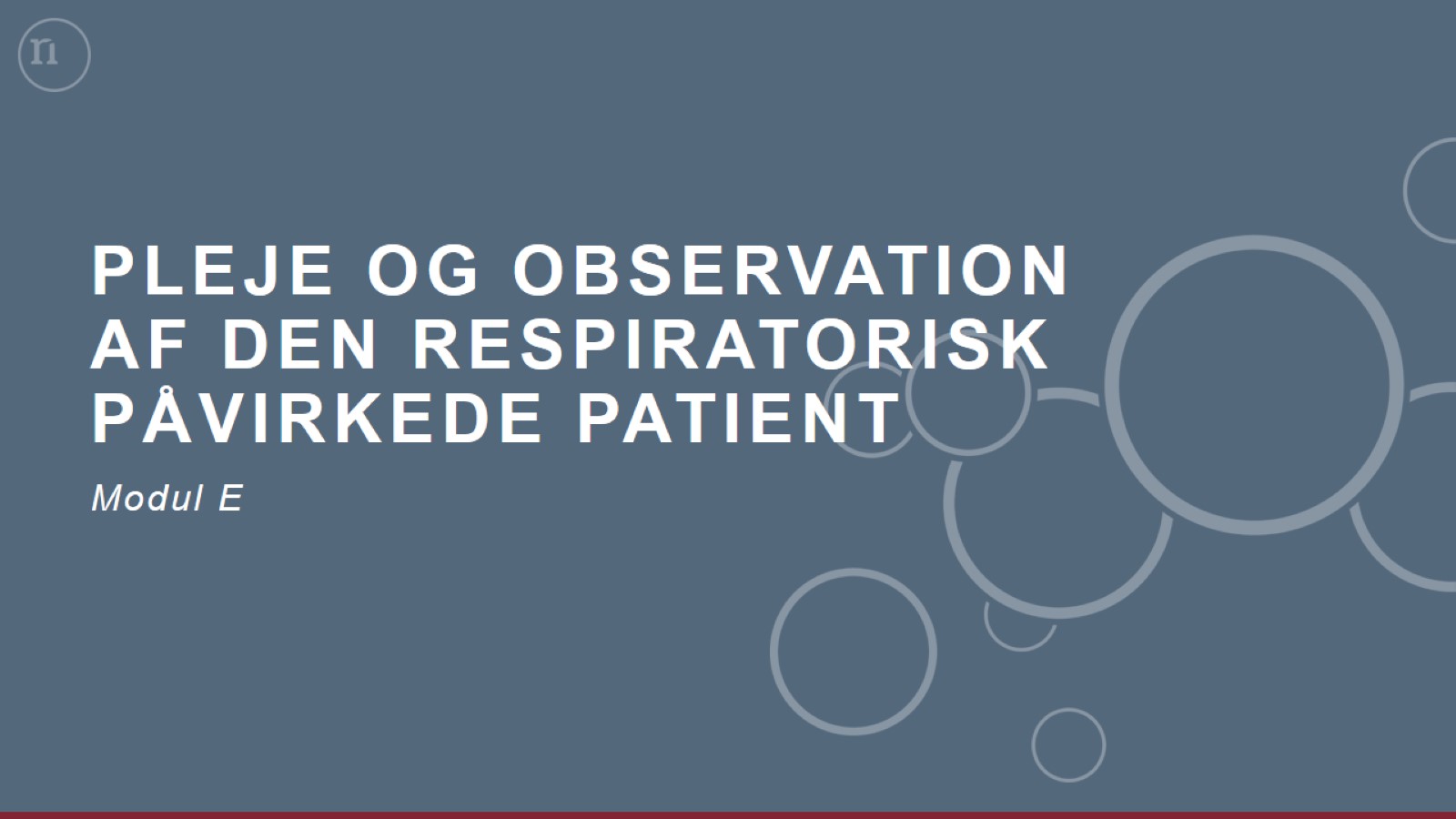 Pleje og observation af den respiratorisk påvirkede patient
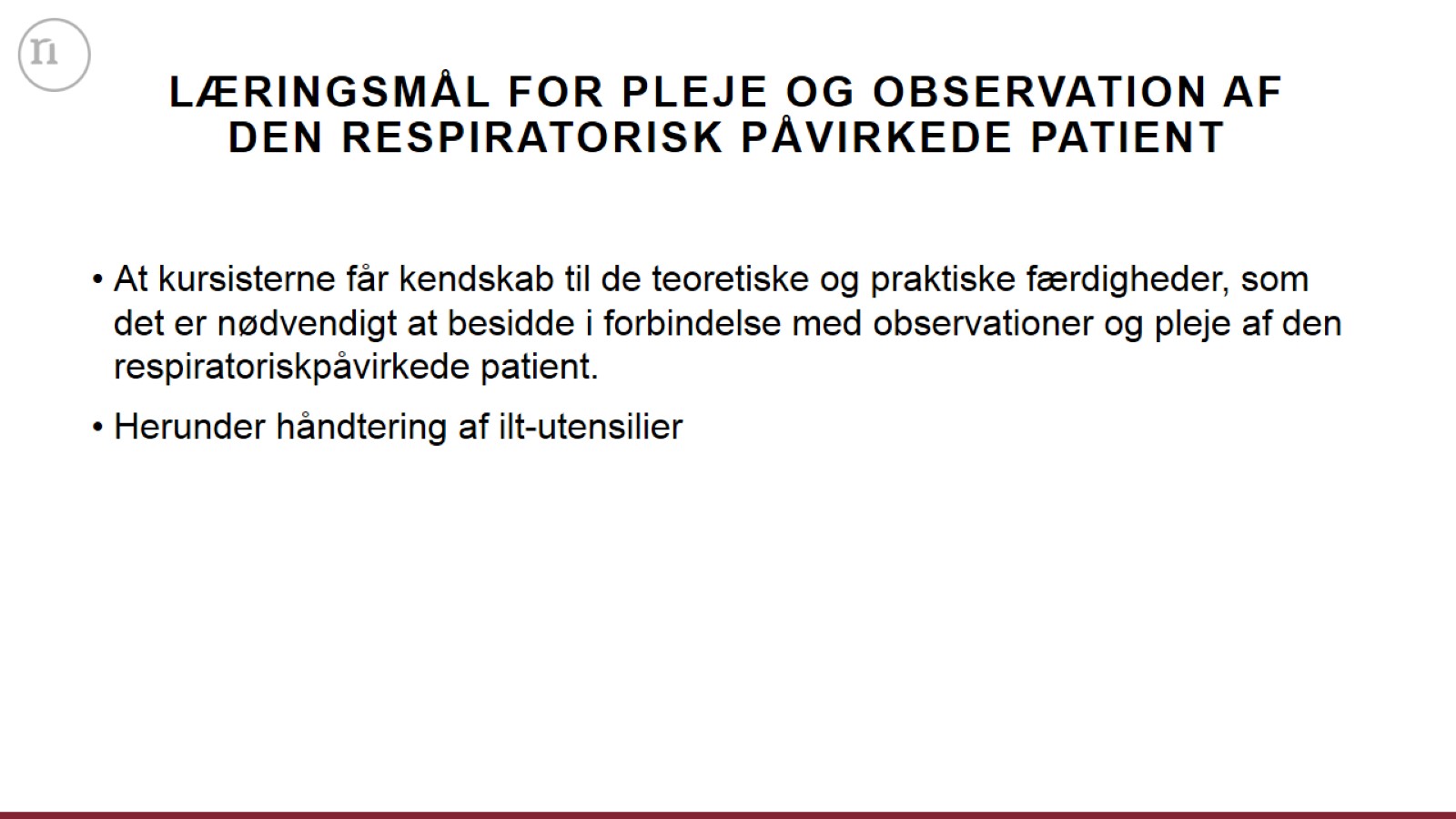 Læringsmål for pleje og observation afden respiratorisk påvirkede patient
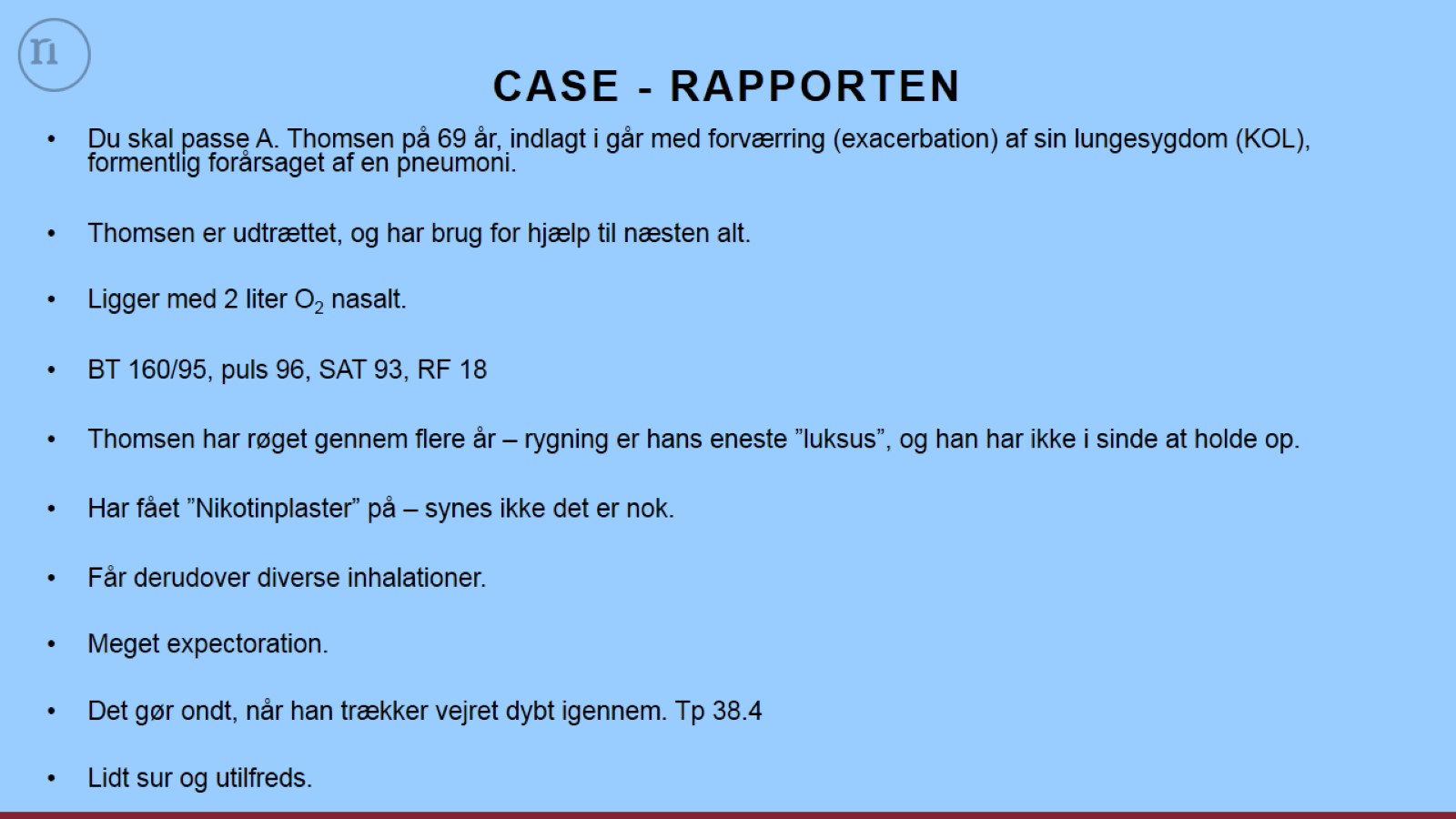 CASE - RAPPORTEN
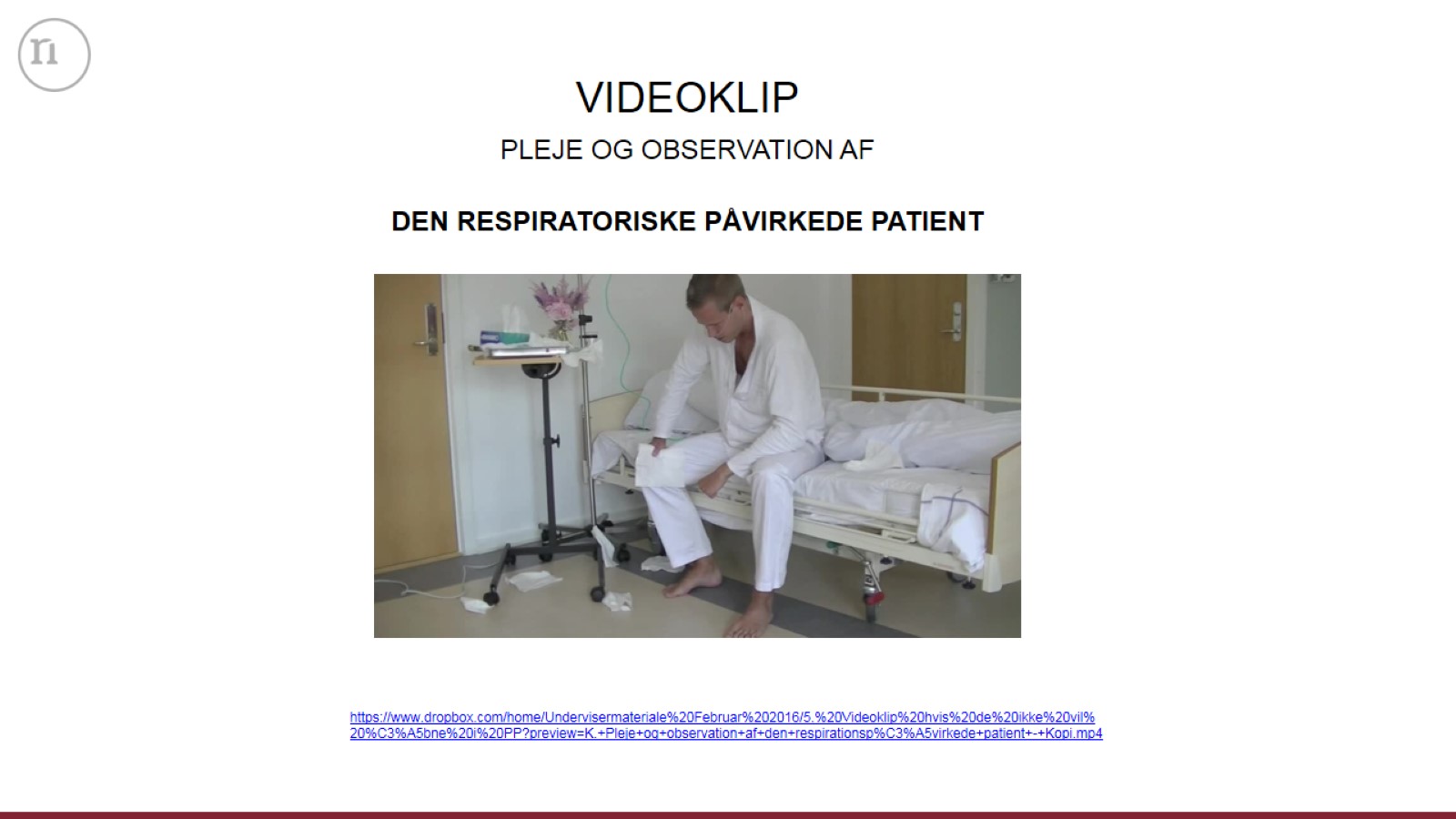 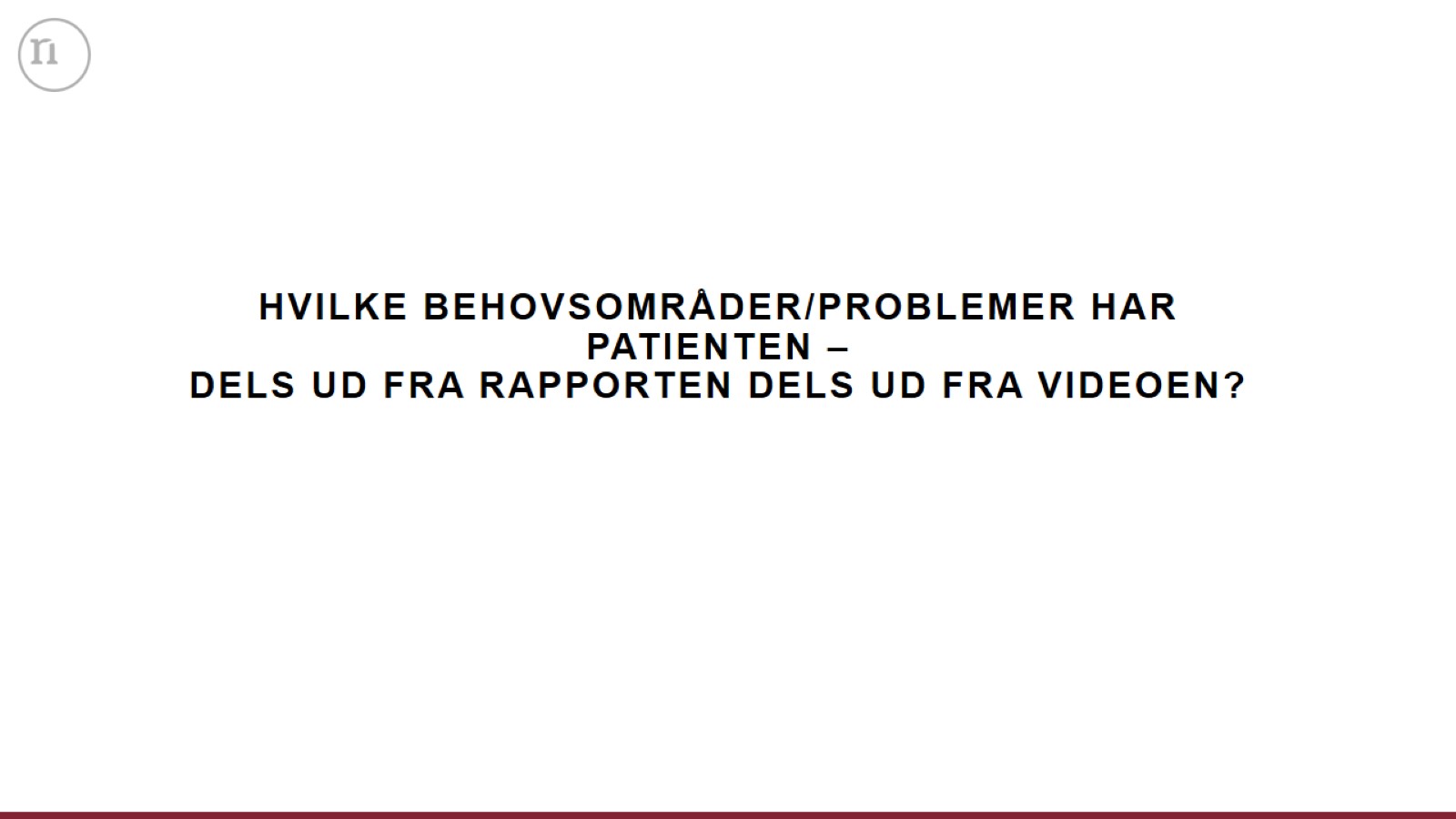 Hvilke behovsområder/problemer har patienten – dels ud fra rapporten dels ud fra videoen?
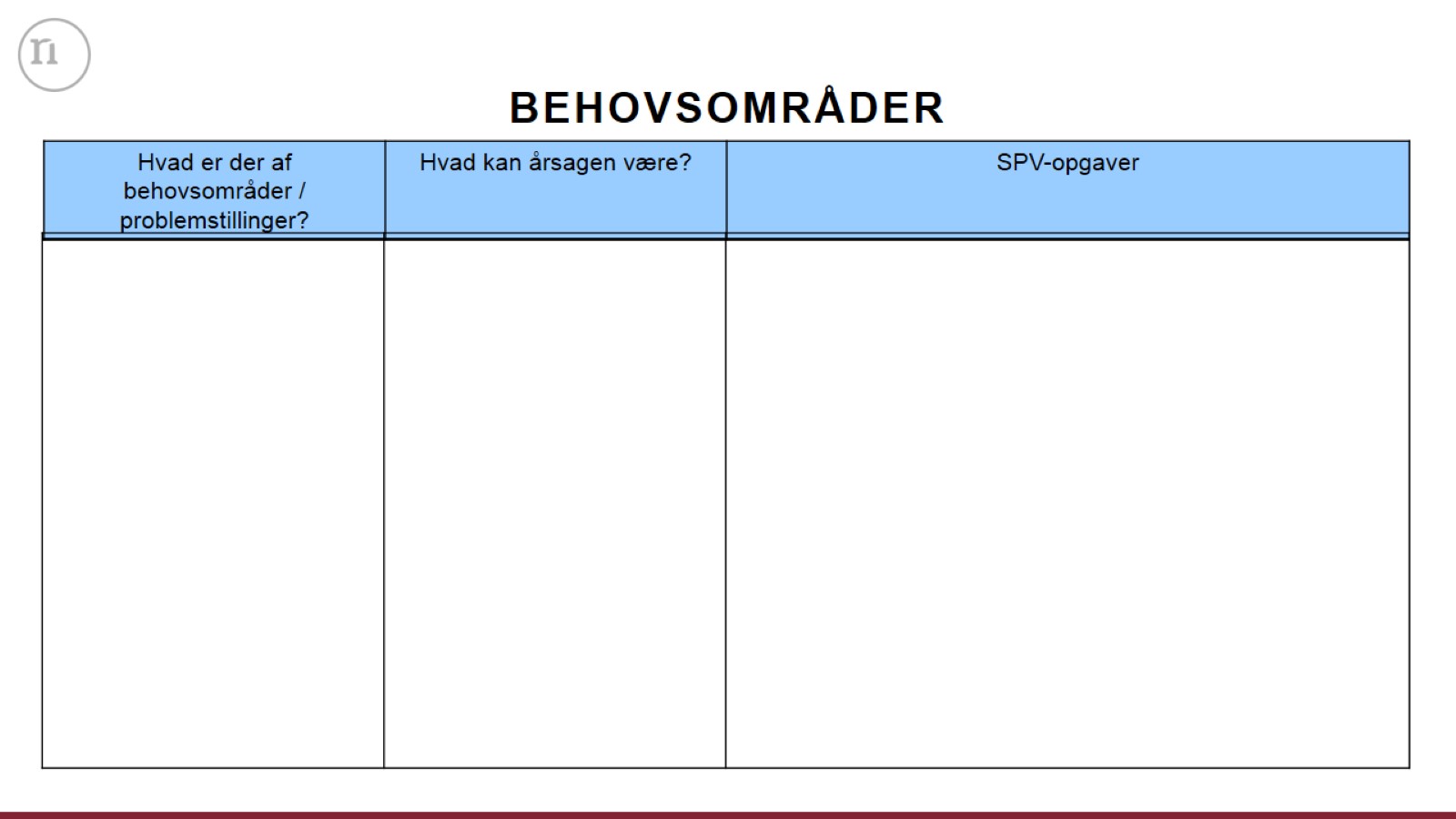 BEHOVSOMRÅDER
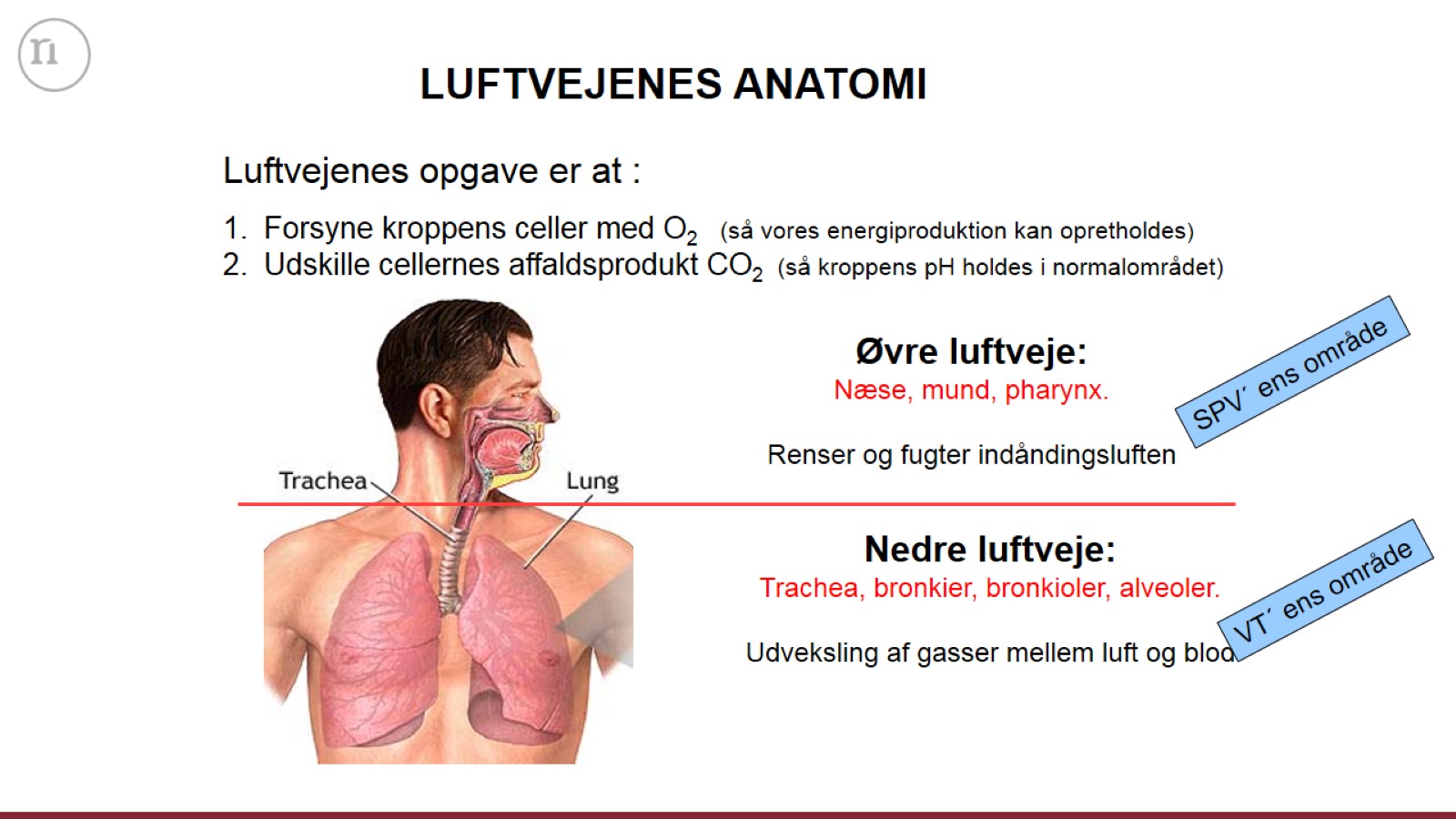 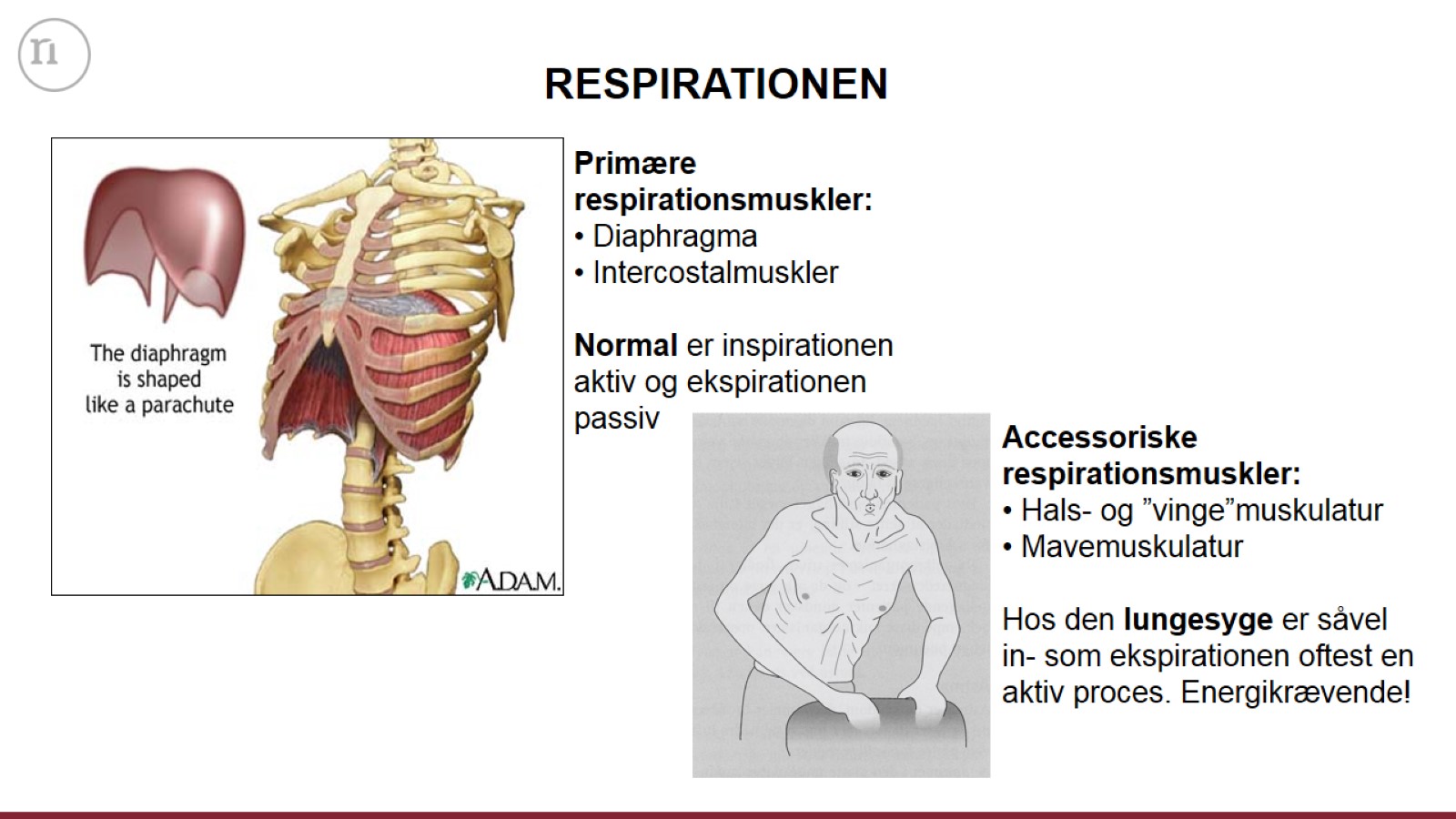 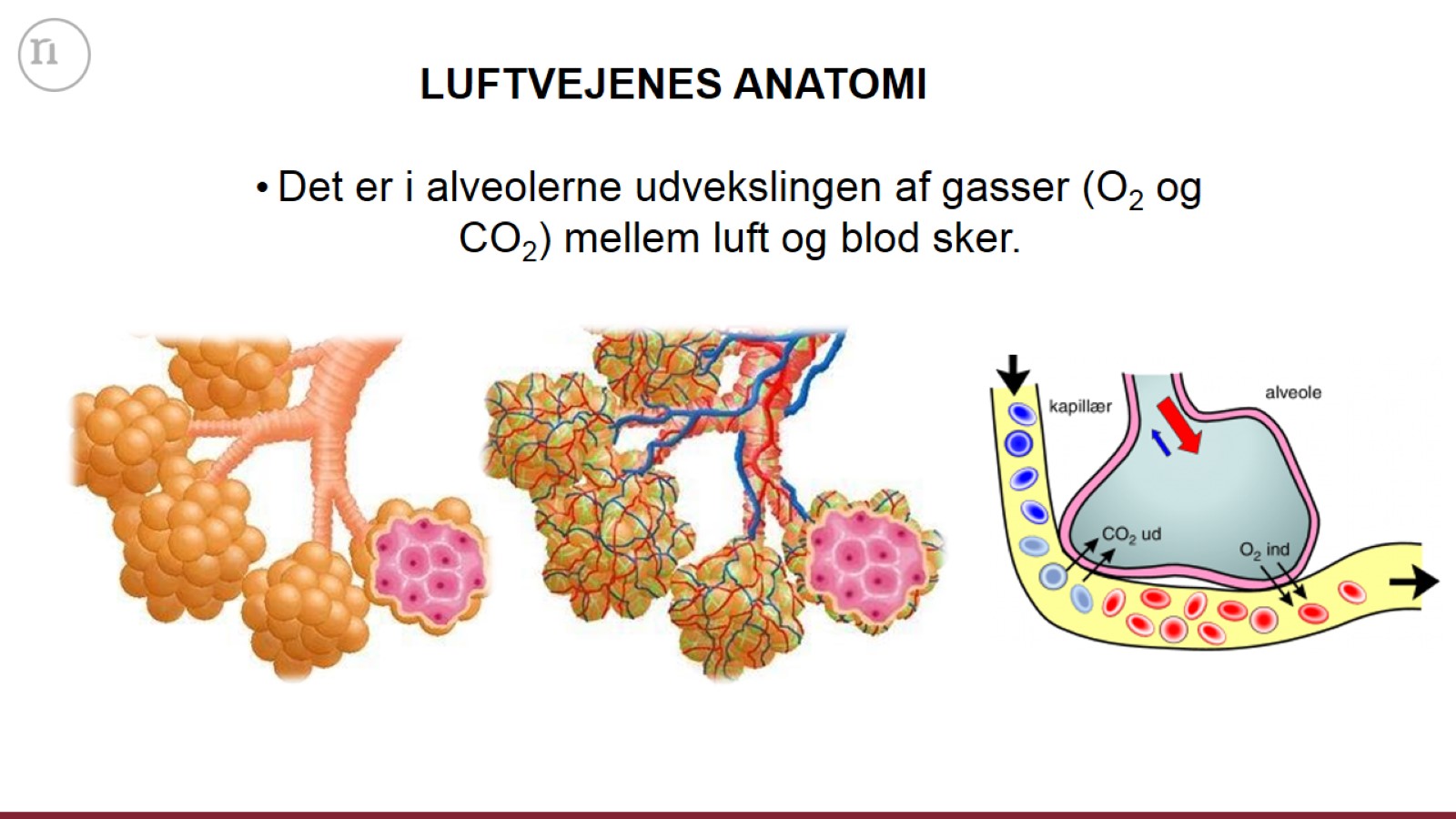 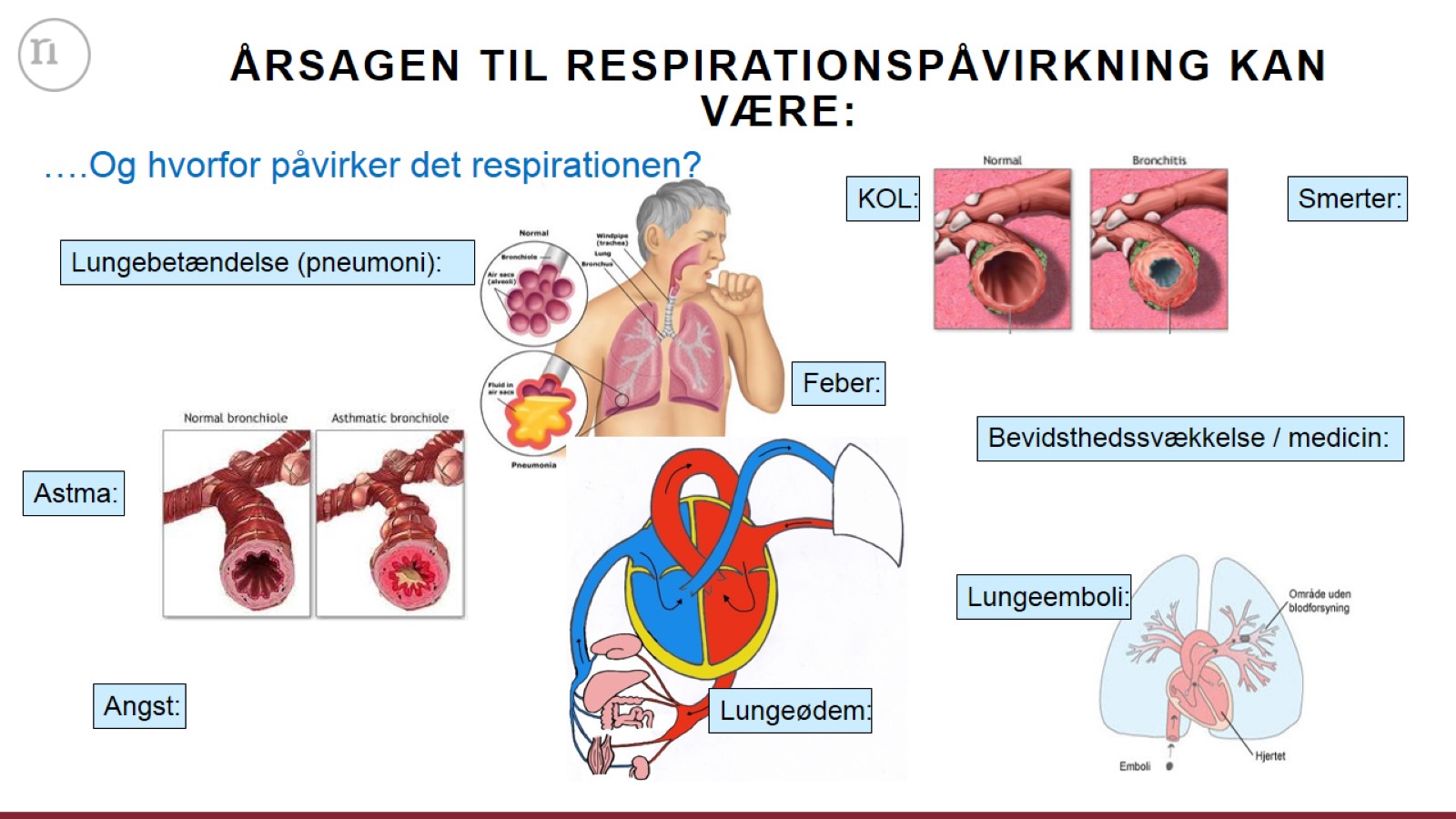 Årsagen til respirationspåvirkning kan være:
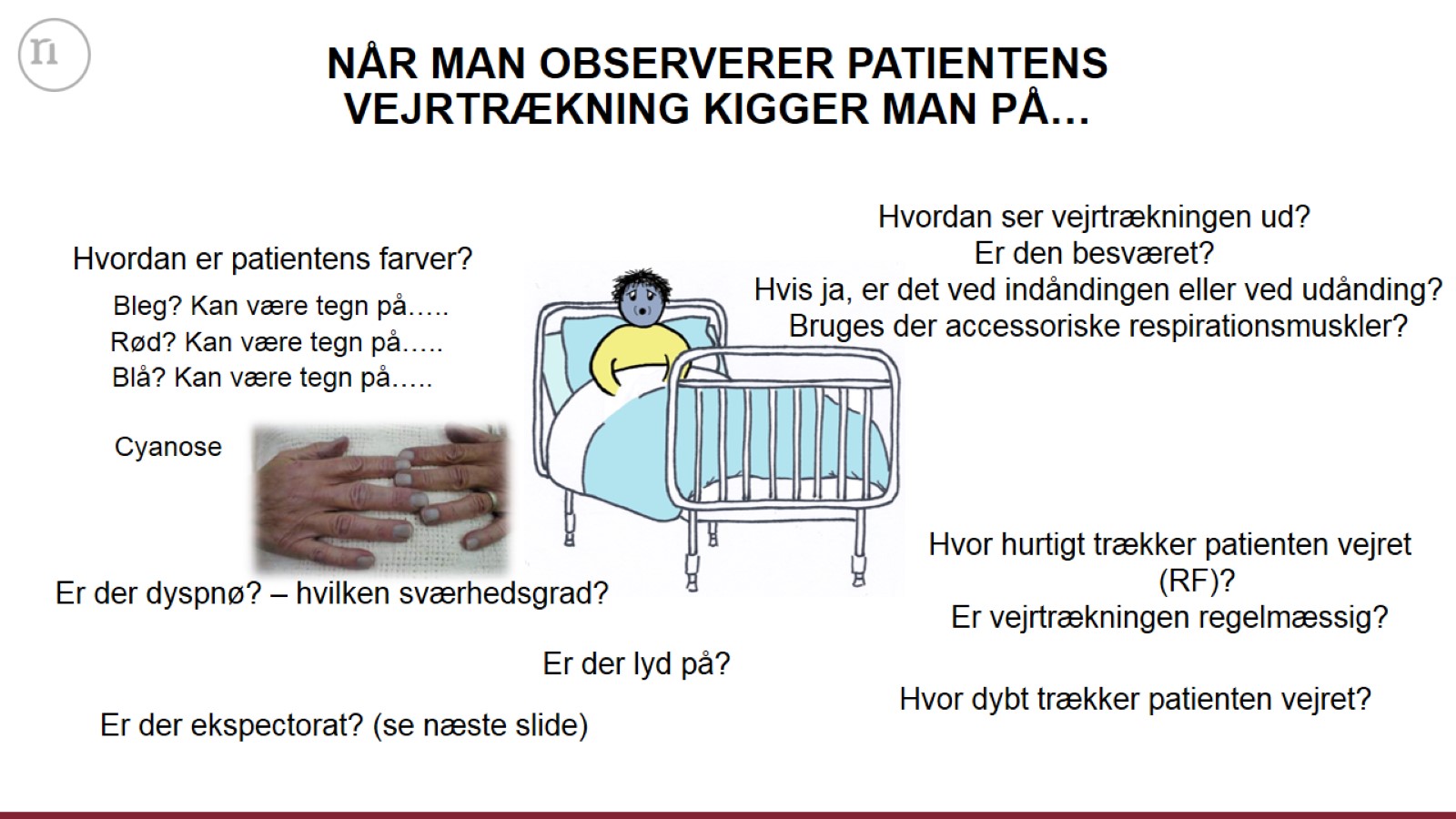 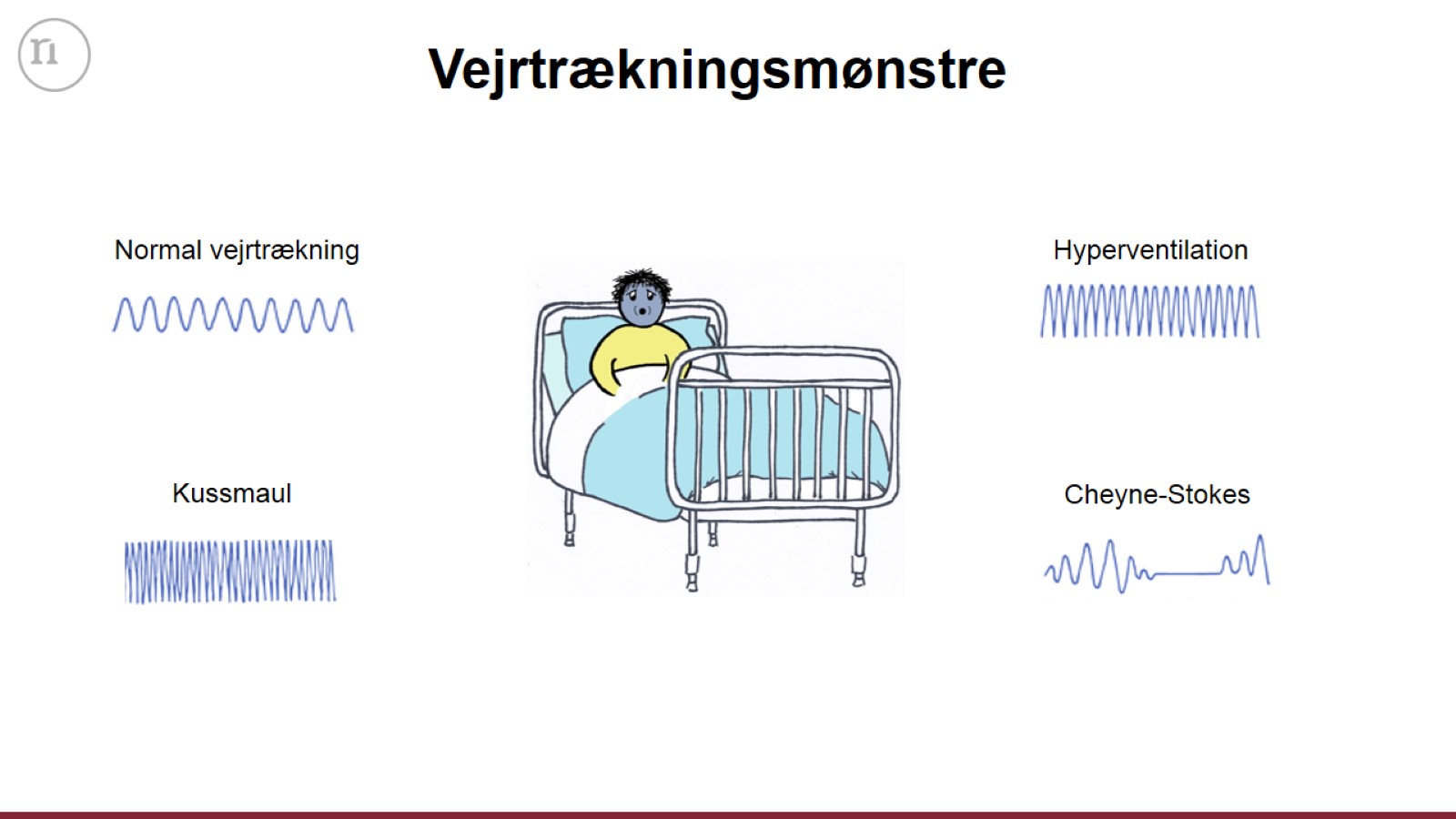 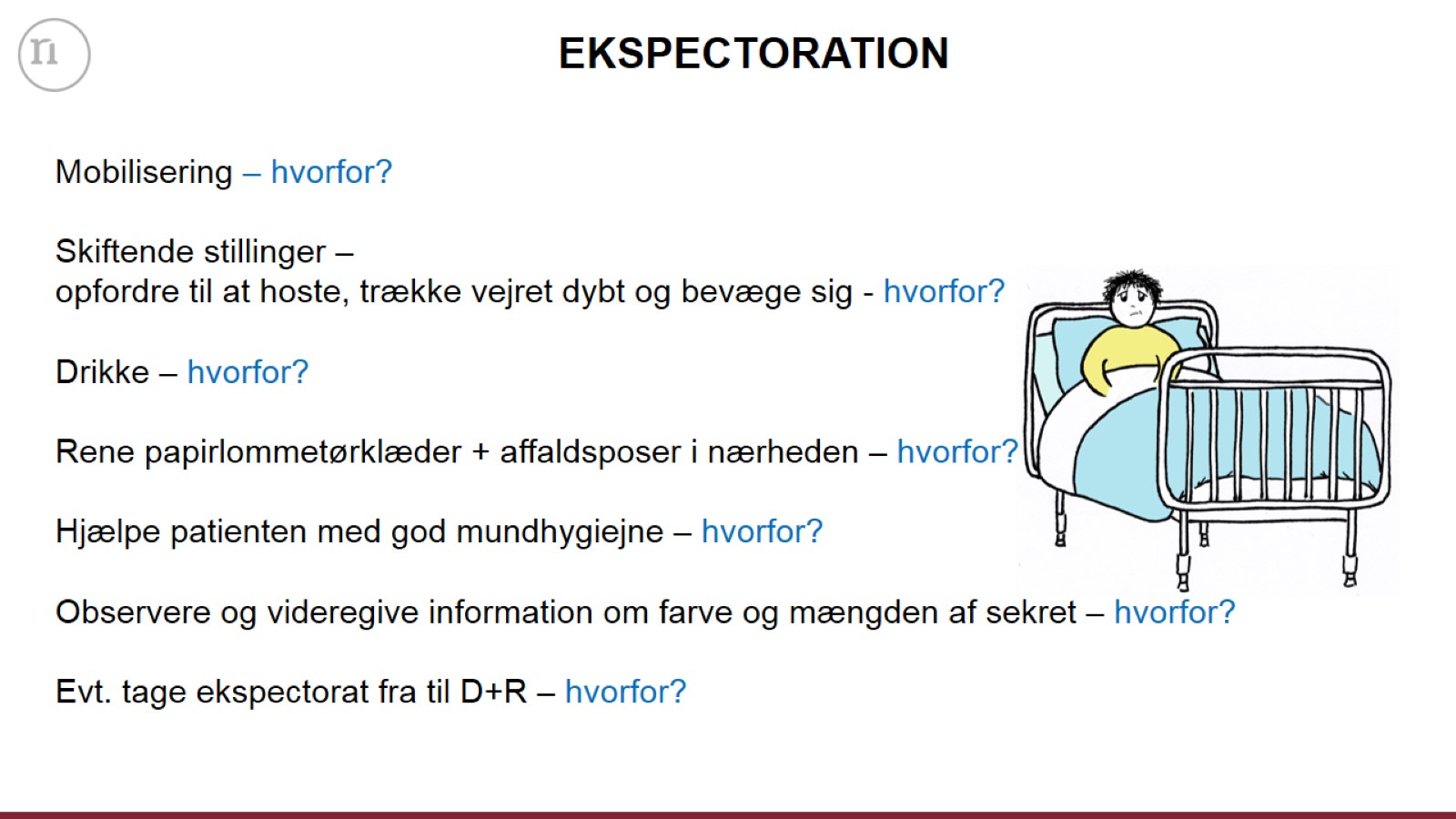 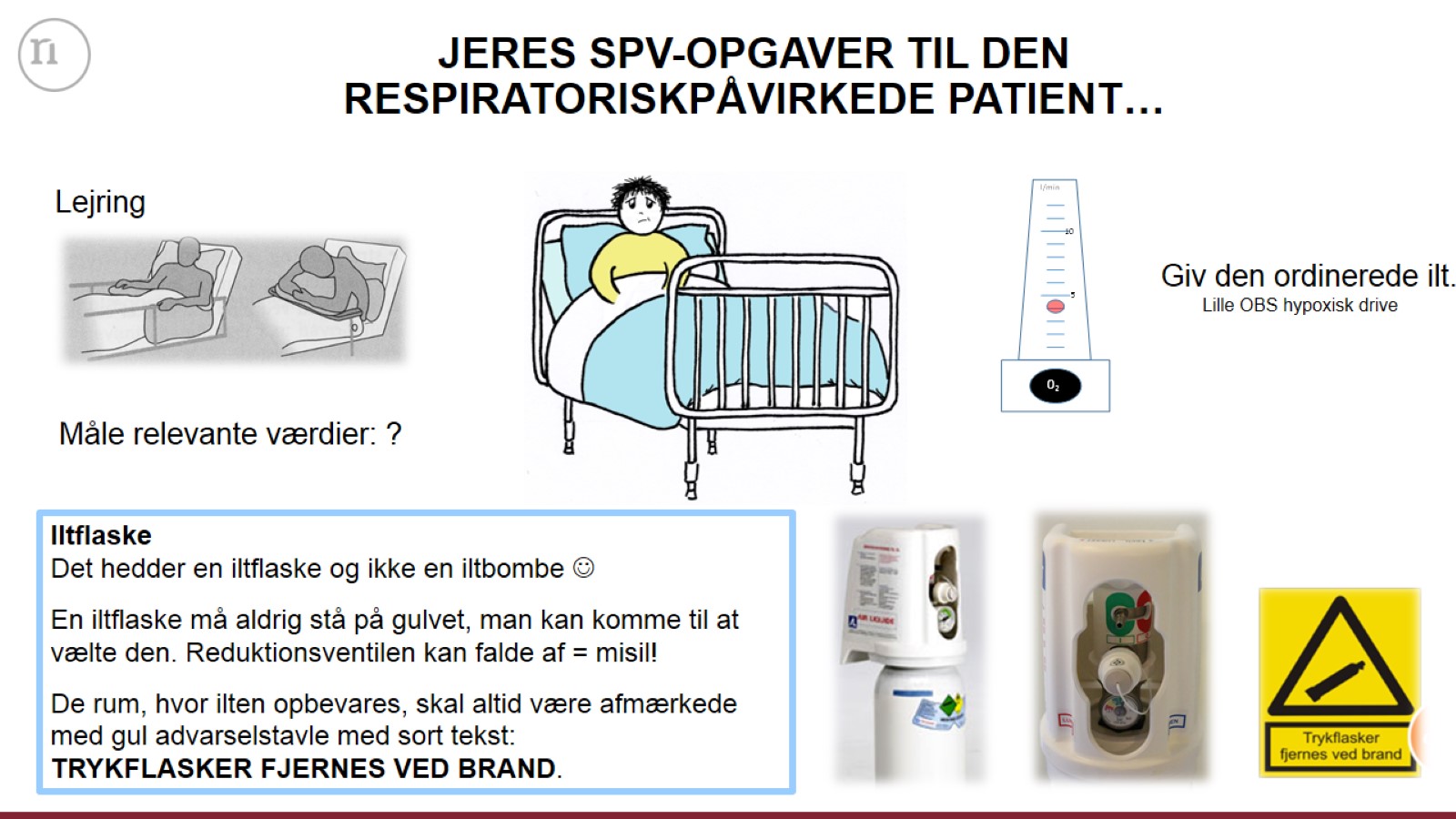 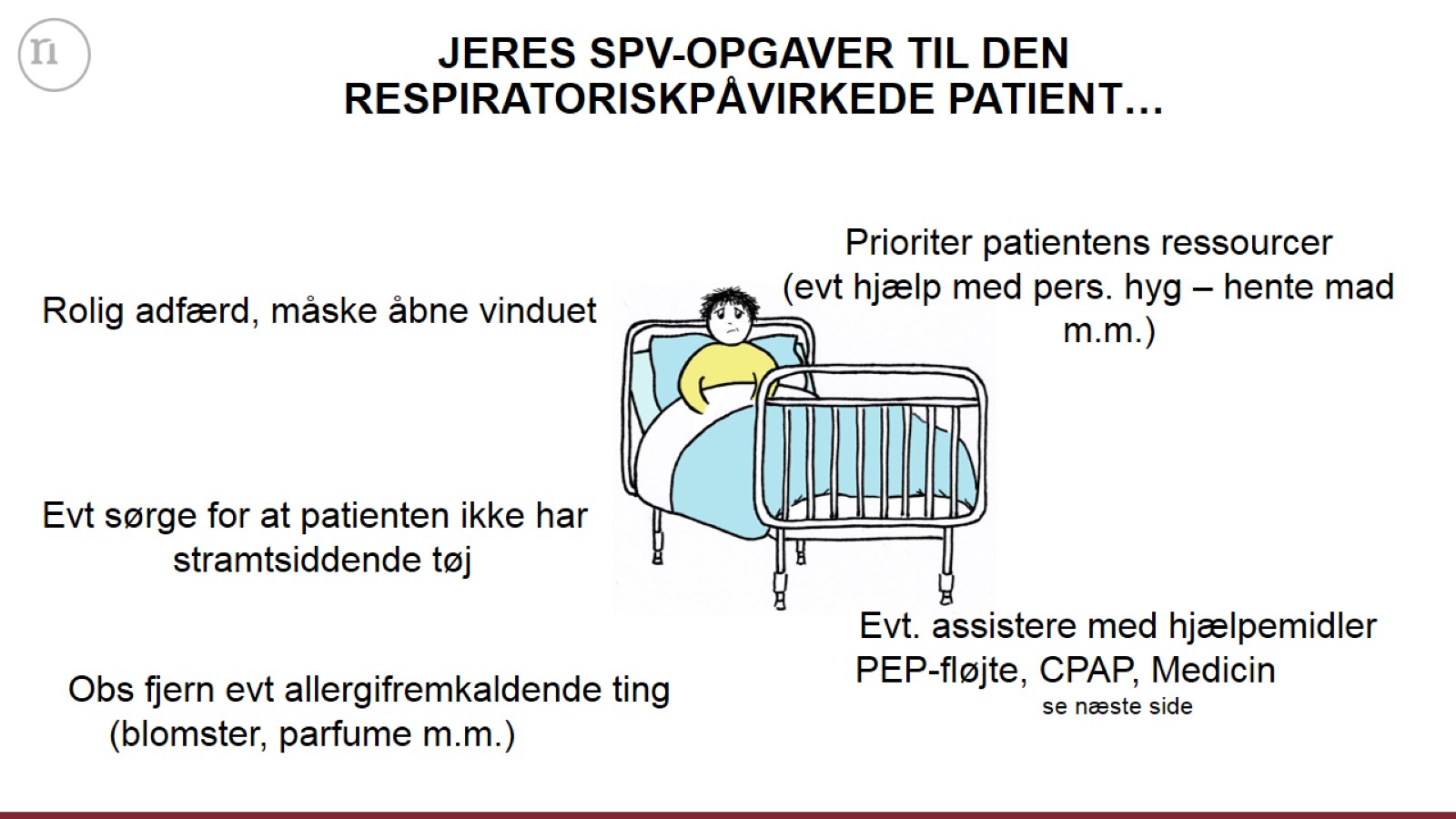 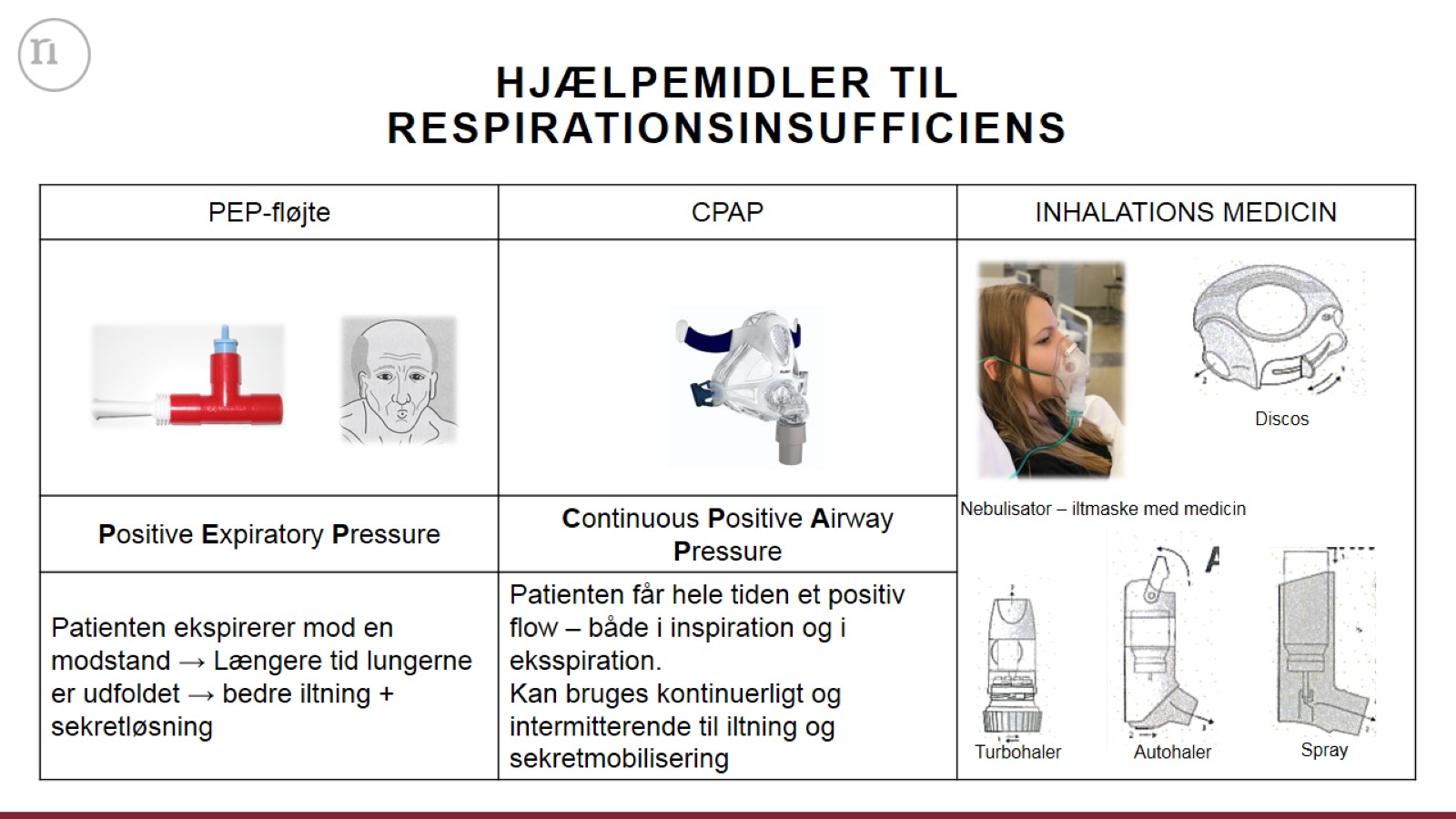 HJÆLPEMIDLER TIL RESPIRATIONSINSUFFICIENS
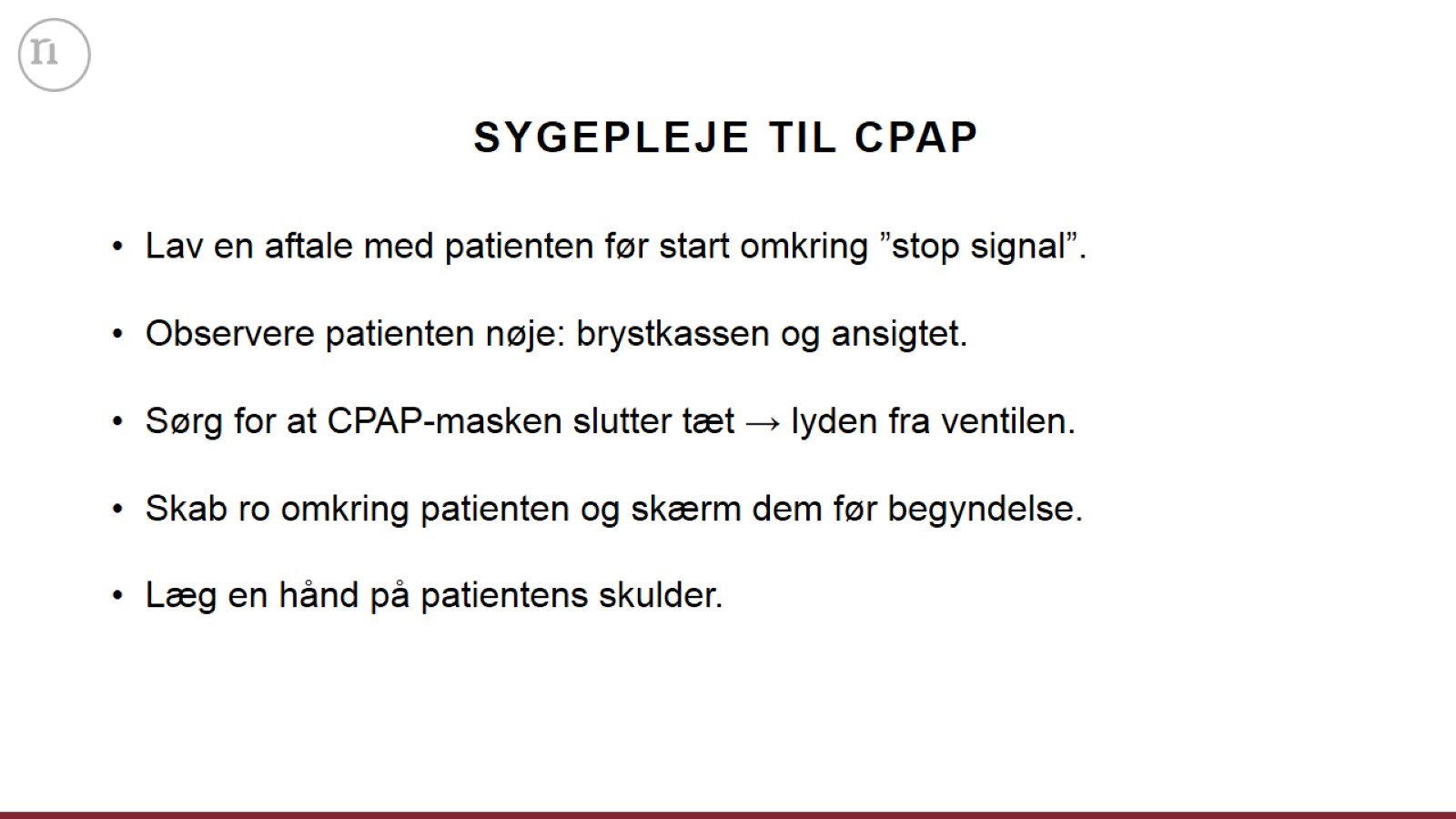 SYGEPLEJE TIL CPAP
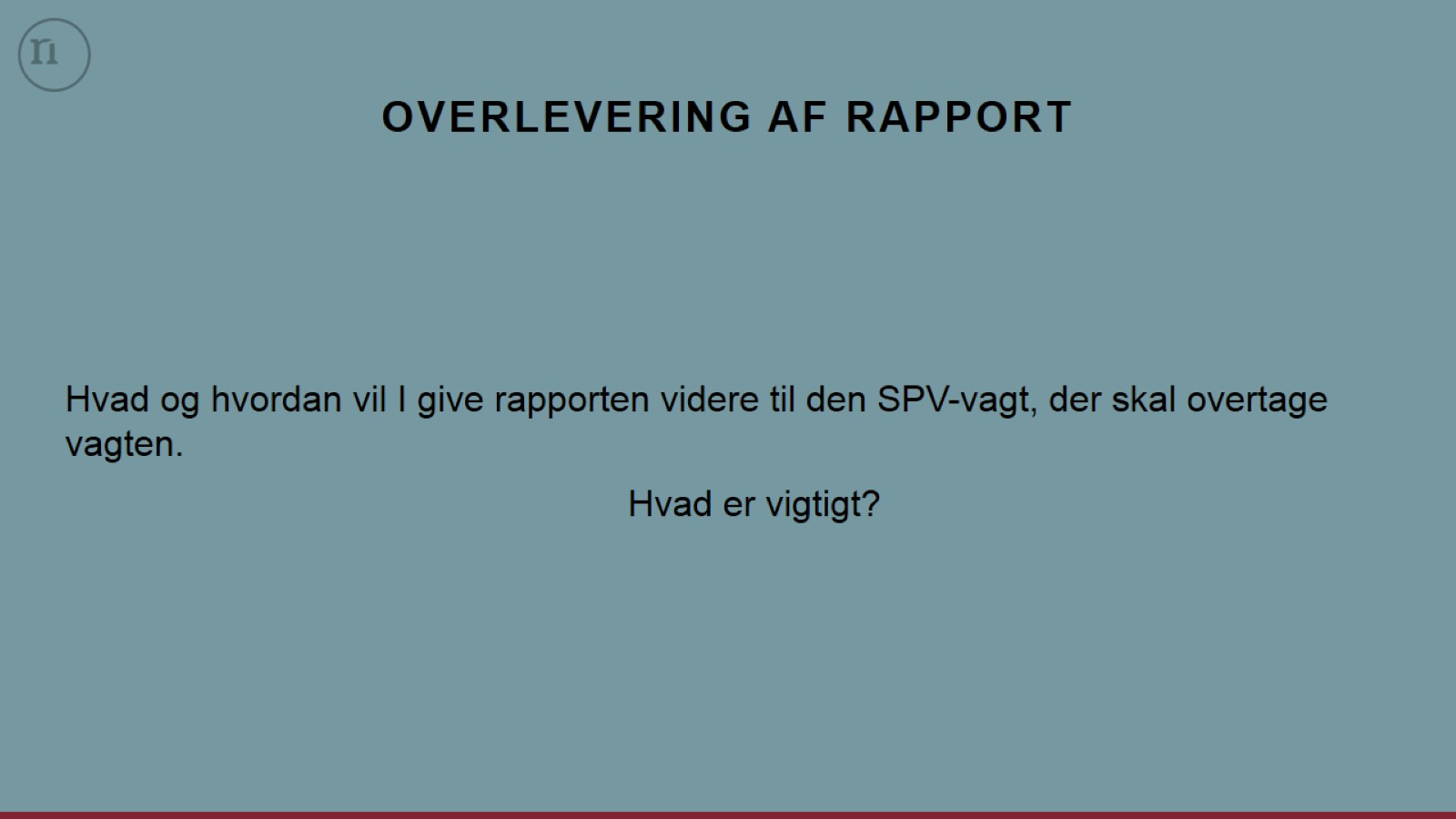 OVERLEVERING AF RAPPORT
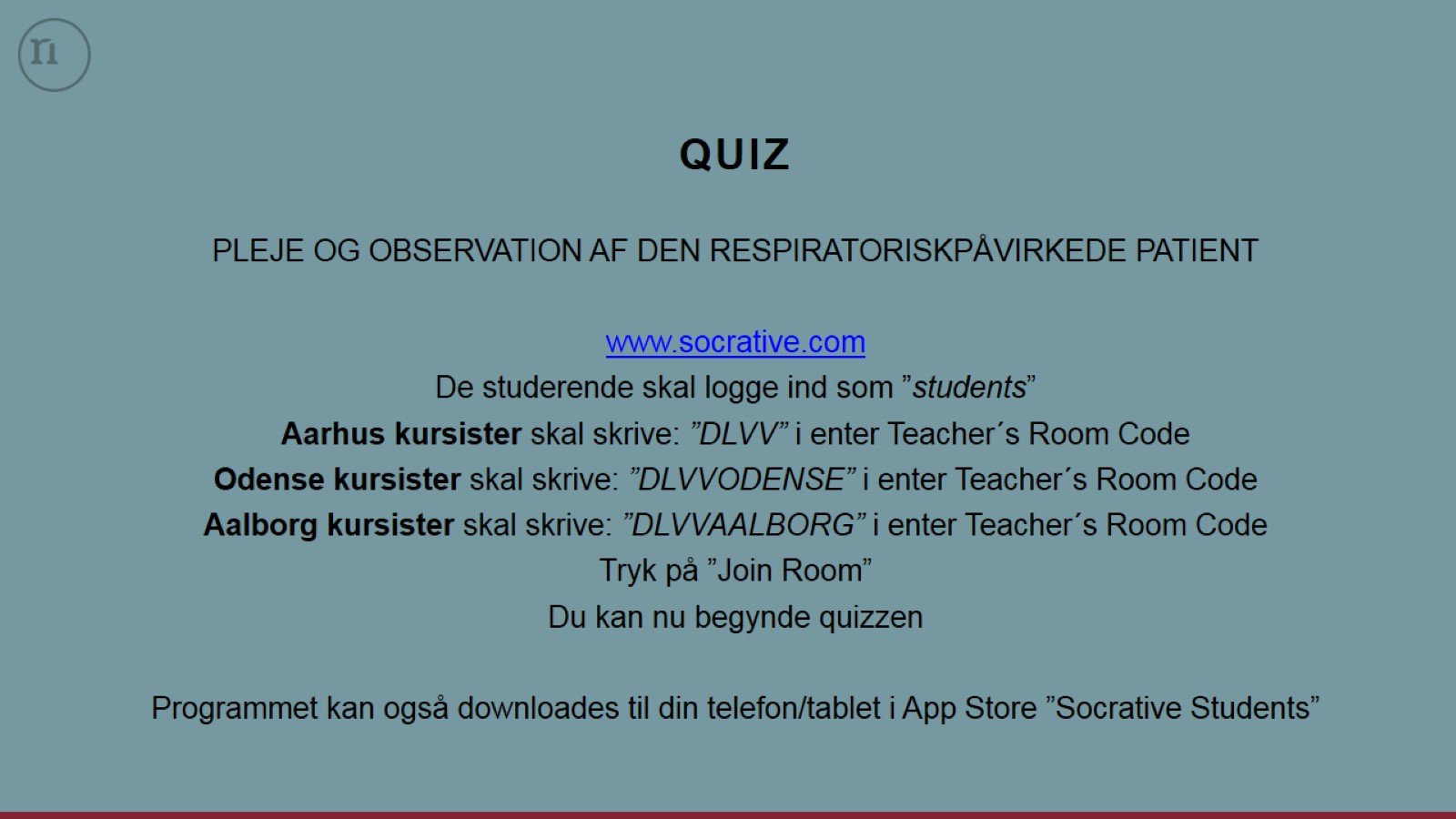 QUIZ
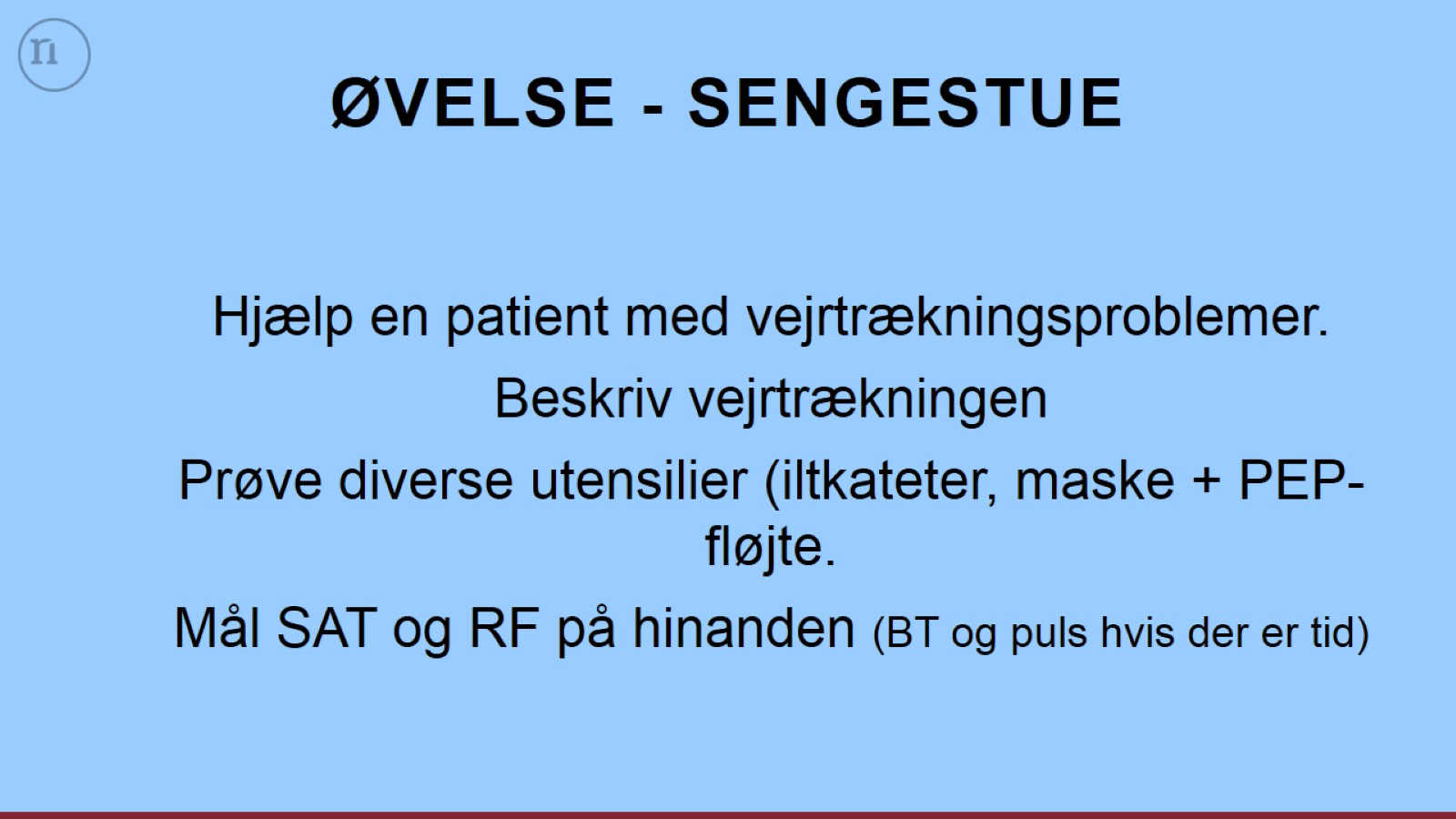 ØVELSE - sengestue